Antagonism between miR-21 and 338-3p in prostate cancer invasion through regulation of matrix metalloproteinase 9

Renato Ivanovic*, São Paulo - SP, Brazil, Denis Reis, São Paulo, Brazil, Nayara Viana, Katia Leite, São Paulo, Brazil, Alexandre Iscaife, São Paulo, Brazil, Alberto Antunes, São Paulo, Brazil, Jose Pontes Jr, William Nahas, Miguel Srougi, Sabrina Reis.

School of Medicine of São Paulo University, São Paulo – Brazil
[Speaker Notes: Good morning. I am very glad to be here and to present the results of our research. This study, called ….; is one of the results of our main focus of research.. Mirna and cancer, mainly prostate cancer]
MicroRNAs 

	-19-25 nucleotides.

	- Non coding RNAs

	-Regulates gene expression

	- Post transcriptional level
 



Ha M, Kim VN. Regulation of microRNA biogenesis. Nat Rev Mol Cell Biol. 2014 Aug;15(8):509-24
[Speaker Notes: As most of us already know, mirna are 19-25 nucleotides, non coding rnas. That regulates gene expression in a manner post transcriptionally]
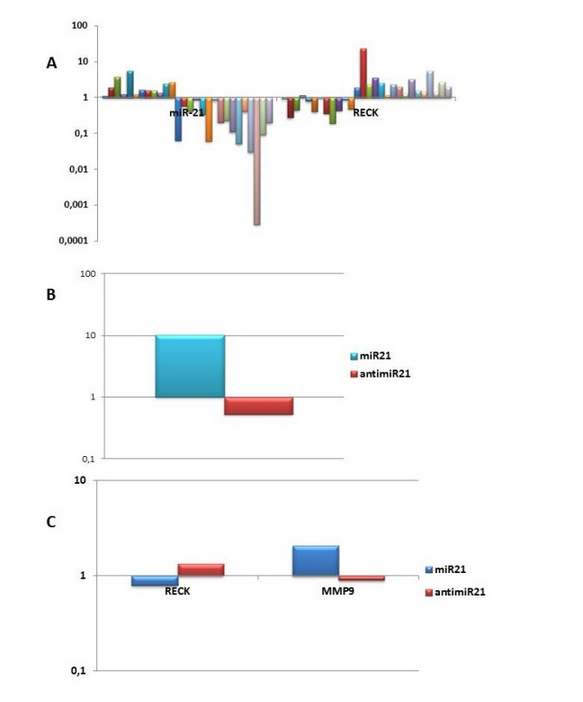 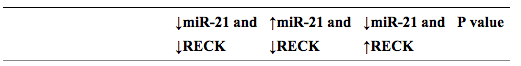 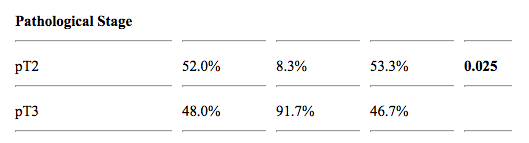 Reis ST et al miR-21 may acts as an oncomir by targeting RECK, a matrixmetalloproteinase regulator in prostate cancer. 
BMC Urol. 2012 May 29;12:14.
[Speaker Notes: A previous work of our lab, showed the importance os mir21 and prostate cancer. This slide sumarizes it all.
First; mir21 down regulates reck protein in DU145 cells, which in turn increases mmp-9.
Analising patients with a over expression of mirna 21 and down regulatios of reck, more that 90% were pt3, a stage were prostate cancer advances outside the prostate. 
This Could be possible because of increasead expression of mmp9 activity, degrading the EMC

So mirna, throurg mmp-9 could 
Prostate cancer patientes who were staged pt3, were had more frequently and imbla]
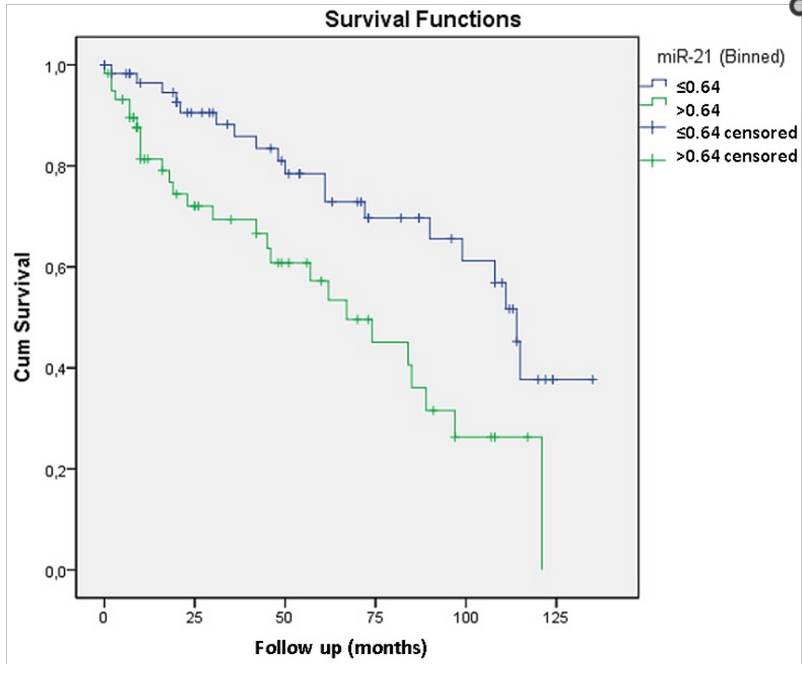 Leite KR et al. Controlling RECK miR21 Promotes Tumor Cell Invasion and Is Related to Biochemical Recurrence in Prostate Cancer. 
J Cancer. 2015 Jan 21;6(3):292-301.
[Speaker Notes: Recently, we' ve showed again the relation of mir21 and reck and that when mir21 is overexpressed, there is increased risk of bioquemical recurrence]
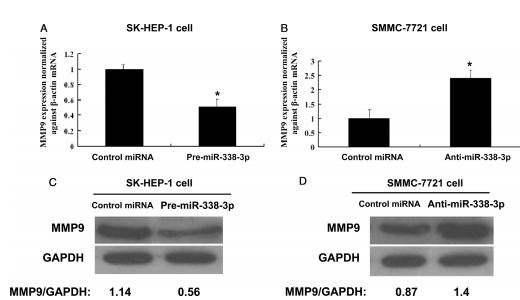 miR-338-3p

	- Low expression in cancer liver cells

	- increase in MMP-9 expression and invasion

	- Smoothened (Hedgehog cascade component)
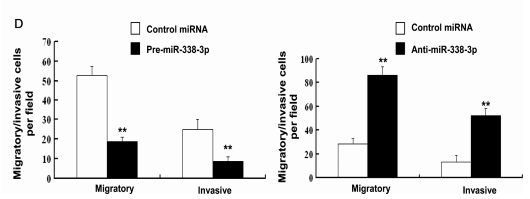 Xiao-Hui Huang et al. miR-338-3p suppresses invasion of liver cancer cell by targeting smoothened. 
J Pathol 2011; 225: 463–472
[Speaker Notes: Regarding to mir 338-3p, there are not many studies with focus on prostate cancer and this mirna, however, previuous reseach has payed attention to the fact that mirna 338-3p has low expression in liver cancer 
Increase mmp-9 expression and invasion, probably through interference to the smo protein
Smo Is a protein related do G protein coupled receptors,  and is a activator of hedgehog pathway]
Objectives

miR-21 						miR338-3p




MMP-9 expression



Invasion
[Speaker Notes: So, after these introduction, we hipotesized if regulation of mmp-9 through this 2 mirnas could influence invasion of prostate cancer cells]
Material and methods
 
		DU145, PC3 and LnCaP prostate cancer cell lines – 6x104 cells 
	
		mir21, mir338-3p or their antagonists (lipofectamin)
 
	 	MMP-9 and RECK mRNA expression  (2 –ΔΔCT – Livak et al, 2001)
 
		MMP-9 detection was conducted with ELISA 
 
Matrigel Assay:

		3x104 cell (after transfection – 50microL of Matrigel)

		24hs	

		Conditioned Media
[Speaker Notes: “to achieve this we, used those 3 cell lines,  

- Todas as transfeccoes foram confirmadas por RT-PCR

Briefly in our protocol, cells are kept in culture with RPMI-1640, DMEN e MEM + S10% Serum + ntibiotics 1%. For each space 60.000 cell in 400microliters were used for RT-PCR experiments
 For transfection we used 
 
100nm miR-21, miR-338-3p, miR negative control  and its antagomiR
which were mixtured with 1,5microliters of lipofectamin and 100microliters of OPTI-MEM-1.

For combined transfection we manteined the protocol, simply adding the final mixture to the cell plate.

50 microliters of matrigel
30000 cells/chambre
inferior part 750microliters os culture media with 10% Fetal sérum
24hs
Cells were fixed with formaldehide and stained with cristal violet 2%.
Counted under optical microscope]
miR-21
Supresses RECK mRNA expression 	PC3 (*)
										Du145
										LncaP
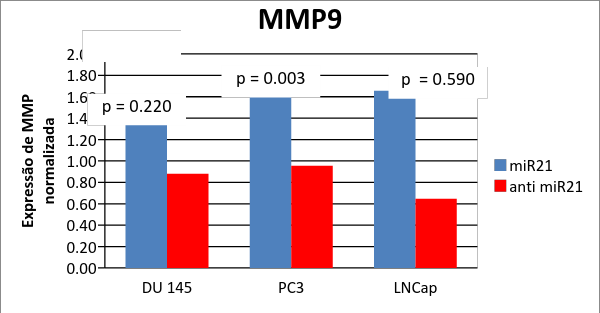 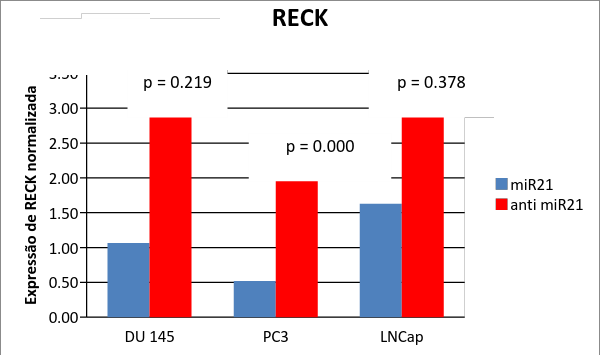 (*) p=0.00
[Speaker Notes: And what we see here is first, a confirmation of our 2012 study, that mir21 reduces RECK expression, which in turn leads to increased MMP-9 expression. Althoug significat only on pc3, the other lineages had the same trend and we proved such thing in 2012 in DU145.

Obs.: em 2012, o trabalho utilizou apenas a du145 e agora foram utilizadas as 3 linhagens celulares]
miR-21 – Matrigel Assay
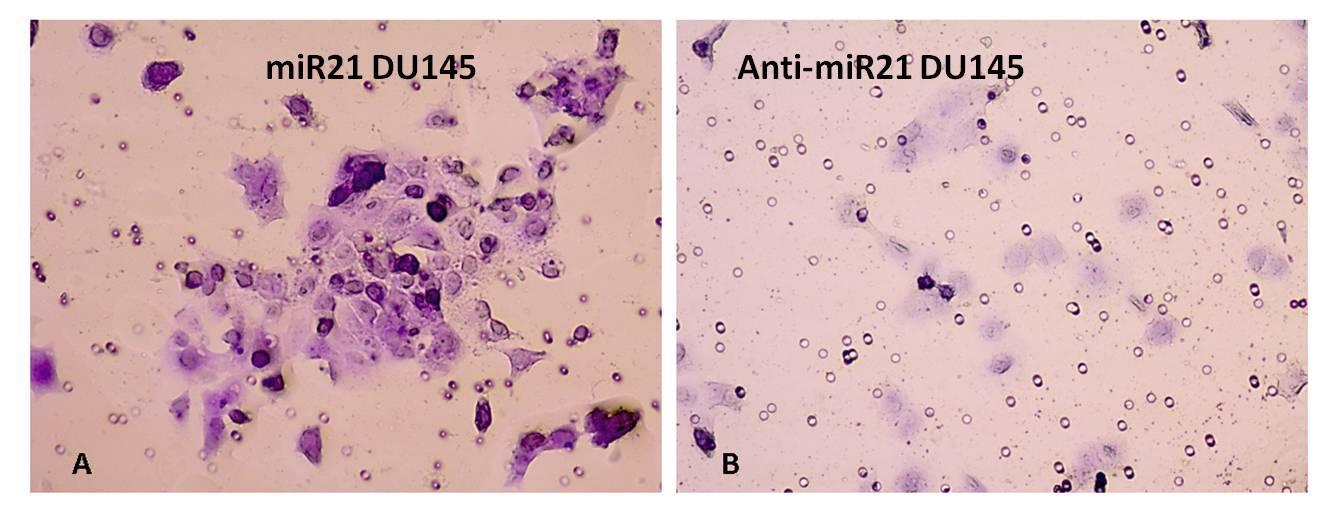 Increased Invasion

	DU145	p= 0.015
	PC3	p= 0.012
J Cancer. 2015 Jan 21;6(3):292-301
[Speaker Notes: And, what does this mmp9 increement it represents? It leads to increased invasion of du145 and pc3 cells transfected with mir21. and after ELISA experiment with the conditioned media of tre matrigel assay, se can see more MMP9 detecd not only in pc3, but also du145.
So, possibly, mmp9 could have degradet the matrigel membrane.]
miR-338-3p
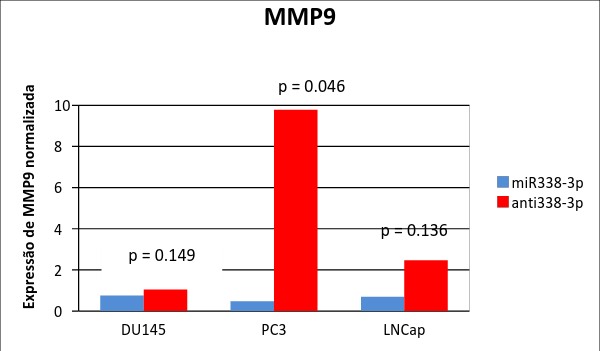 [Speaker Notes: and we achieved similar results regarding mir338-3p. It does exert its effect over mmp9 in a different manner of mir21 (I mean, not related to reck). However, mmp-9 expresseion is reduced when mir338-3p is transfected.]
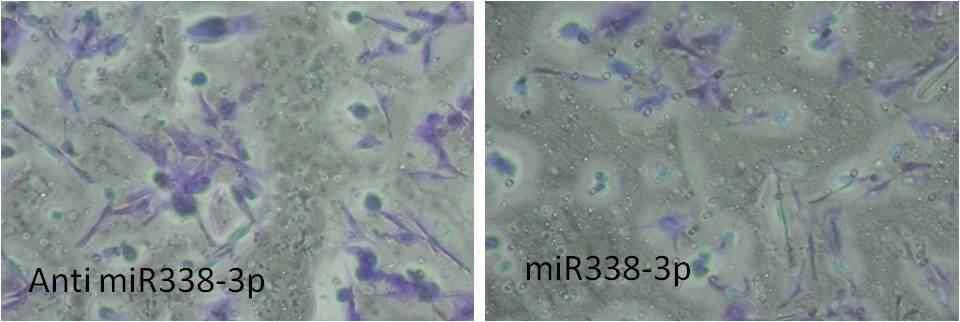 PC3
Decreases Invasion

PC3	p=0.058
DU145	p=0.002
LnCaP	p=0.085
[Speaker Notes: And again, what does it represents? Decreased invasion with mirna 338-3p transfection, probably because of decreased mmp-9 production, as we can see here, on the ELISA results. 
Less mmp9 is detected when microrna 338-3p is transfected.]
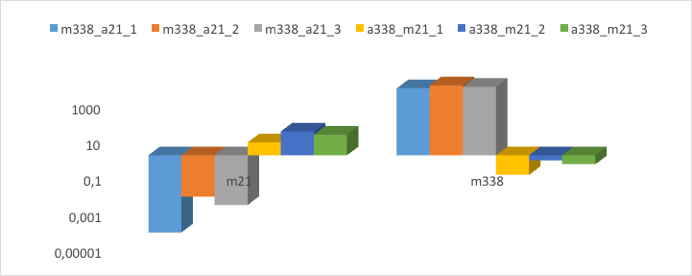 [Speaker Notes: So, mmp9 can be overexpressed by transfection of mir21 and anti-338-3p. The contrary is also true. 
Then, we sought to discover what would happen to mmp-9 and invasion of cells if we transfect this combination of mirnas
Briefly, we prepared the mirnas separetedely and added over the cells only by the time of transfection. This simple method, alowed an efficient transfection as we can se up here. As the experiments were performed in triplicates, the coluns light blue, orange and grey represnets mir21 blockage with (anti21) and estimulation of mir338-3p. The coluns yellow, dark blue and green, represents m21 estimulation and blockage of mir338-3p (with anti338-3p)]
p=0.001
p=0.325
[Speaker Notes: And here are the results os the combined transfection and comparisson with isolated transfections in terms of MMP9 mRNA expressions. We se here that the lowest amount of MMP9 expression was achieved with the combined transfection of antimirna 21 and mirna338-3p.]
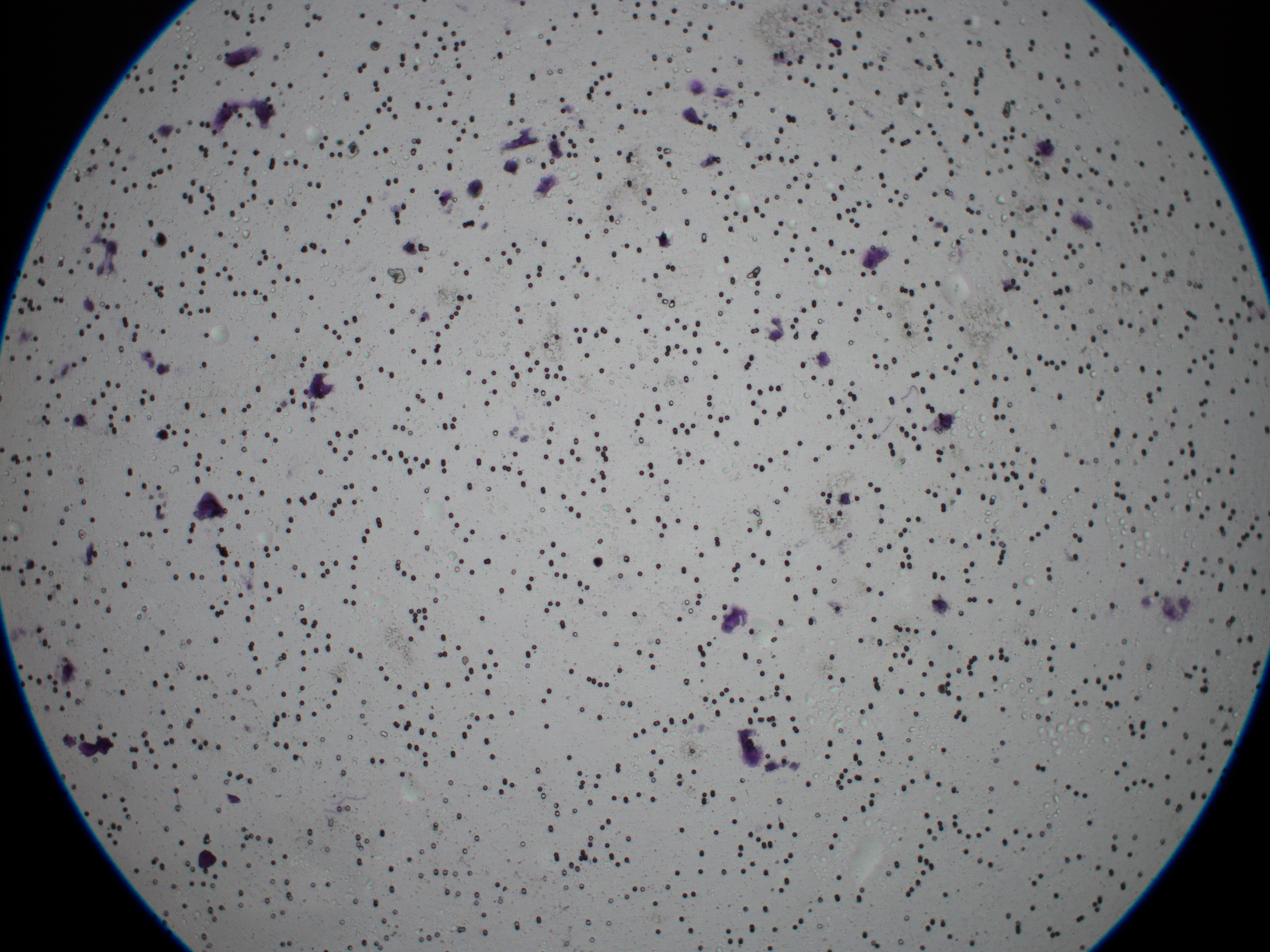 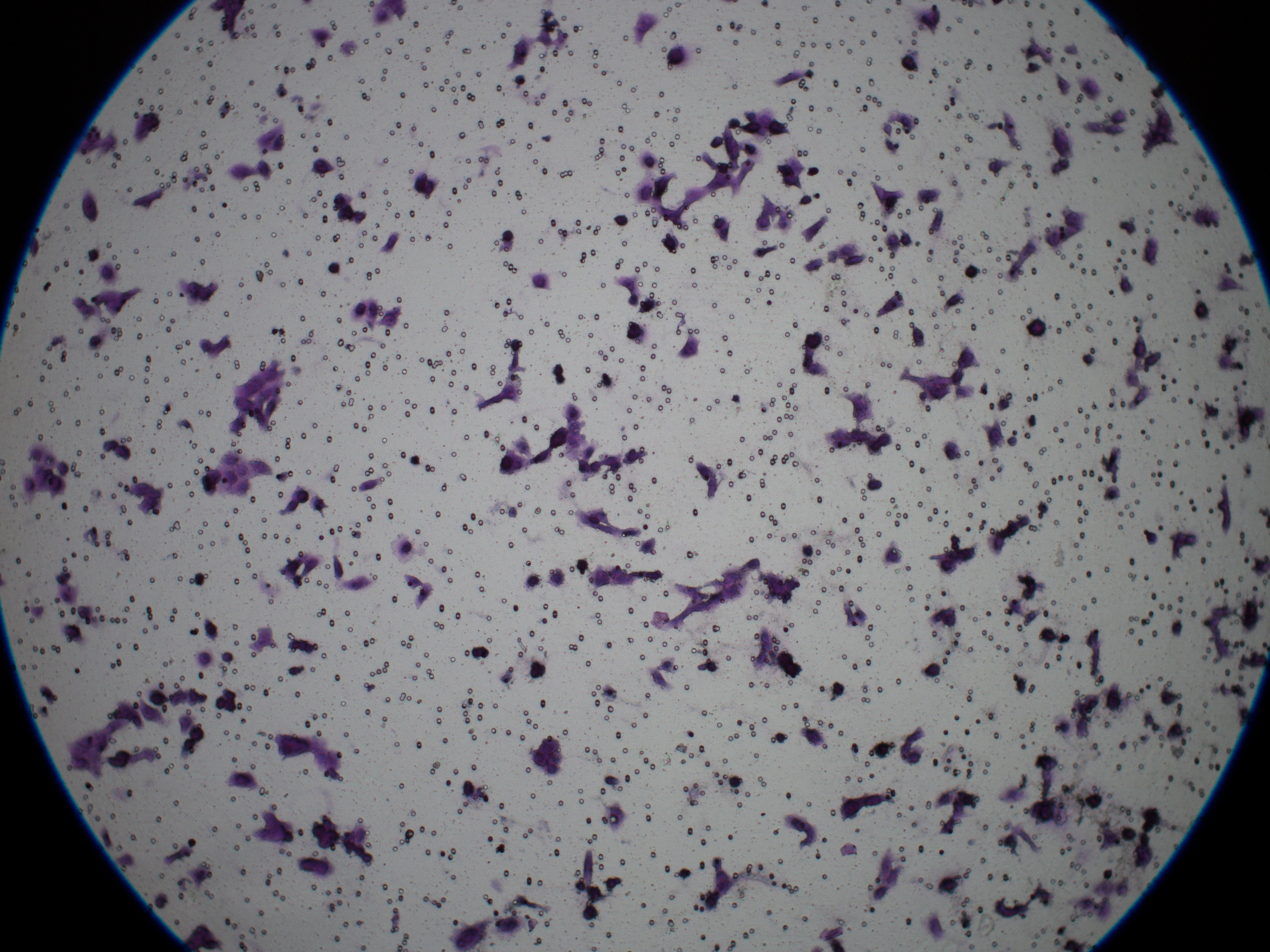 antagomiR-21+mir338-3p
mir21+AntagomiR-338-3p
Number of Cells: 
114,67 x 304 (p=0.133)
[Speaker Notes: And again, less cells invaded the matrigel with the combination of mirna that decreases the amount of MMP-.9. As we can see here with the ELISA is that the ratio of reduction is almost 10x between them.]
Conclusions:


MMP-9	has its role in Invasion

miR-21 acts as an oncomir, through RECK regulation

miR338-3p acts as a suppressor

Lowest level of MMP-9 expression was achieved with co-transfection

Co-transfection can be performed in an easy way

In vivo study is under development
[Speaker Notes: Finalyy, we conclued that mmp-9 has a role in invasion ability of prostate cancer cells, at least in vitro, and this MMP can be up or downregulated by mir21 and mir338-3p in different ways. The first acting like an oncomir, and the other as as protector. 
Transfecting together those mirnas that decreases al most the mmp9 ammount , leads to decreased invasion, something that can be of great value in the future for treating prostate cance patients.

Como conclusao: a mmp9 aumenta a invasao celular
Trabalho é inicio de linha de pesquisa e que experimentos in vivo estao em andamento
Outra conclusao: co-transfeccao é factivel, procuramos trabalhos que tivesse feito a co transfeccao, porem nao encontramos. Pioneiramente demosntramos ser facitvel
Apos a co transfeccoa é possivel inibir mais ainda a mmp9 e assim a invasao das celulas do cancer de prostata.

Thank you very much and now, I would be glad to comment any questions.]
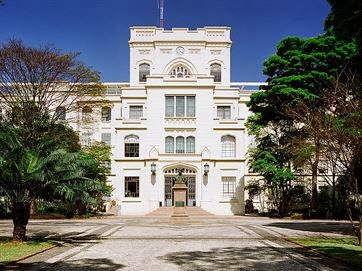 [Speaker Notes: Why RECK: reck is a tumoral supressor gene. Before we published the role of reck in regulating mmp9 in prostate cancer in 2012, others researchers had already shown that in other kinds of malignancy, although not on prostate cancer. This is the same as for miR-21. That’s way we decided to test this on our prostate cancer material.]